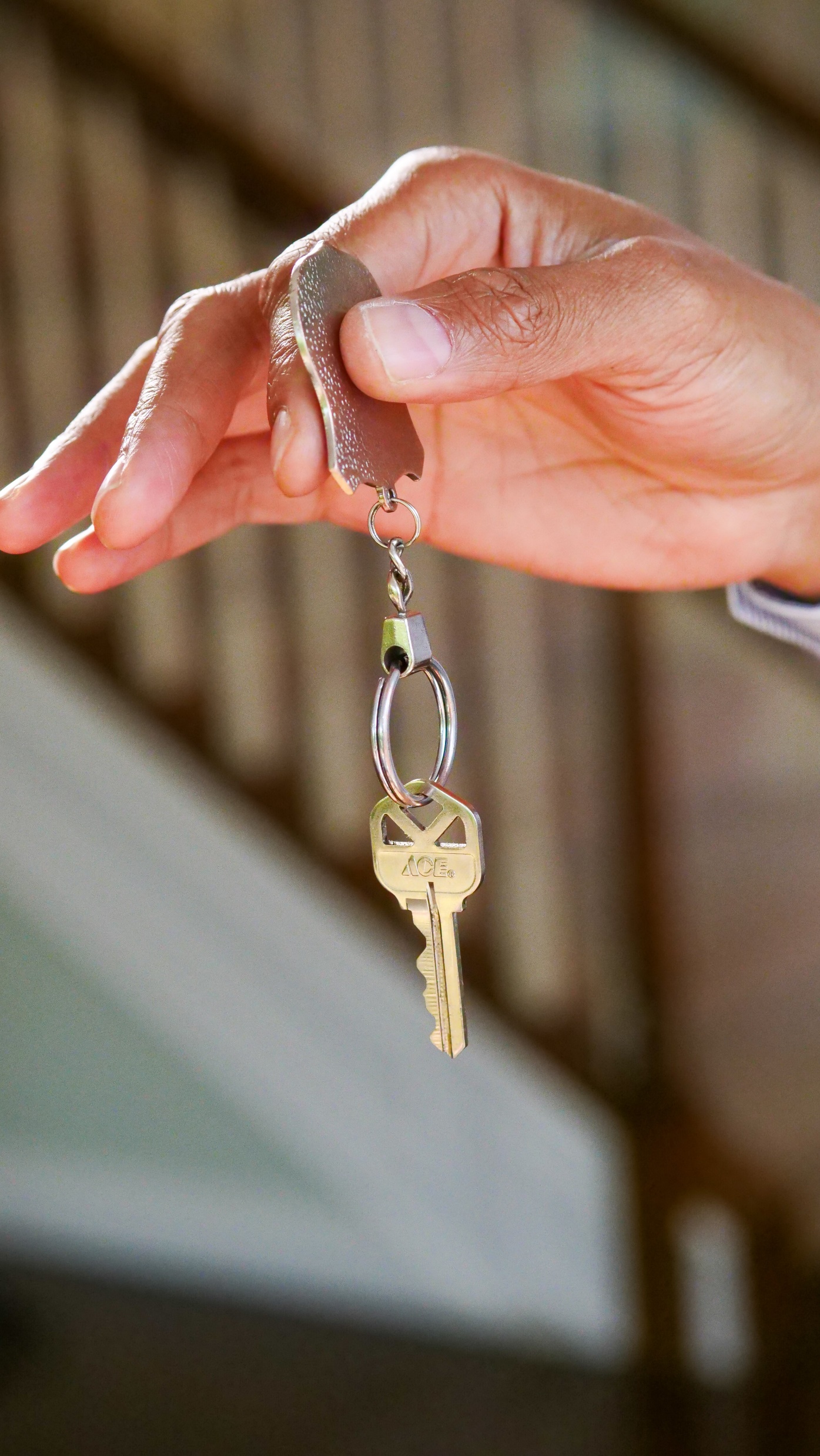 The Next Chapter
#1
‘The Acts of Jesus – Pt 2’
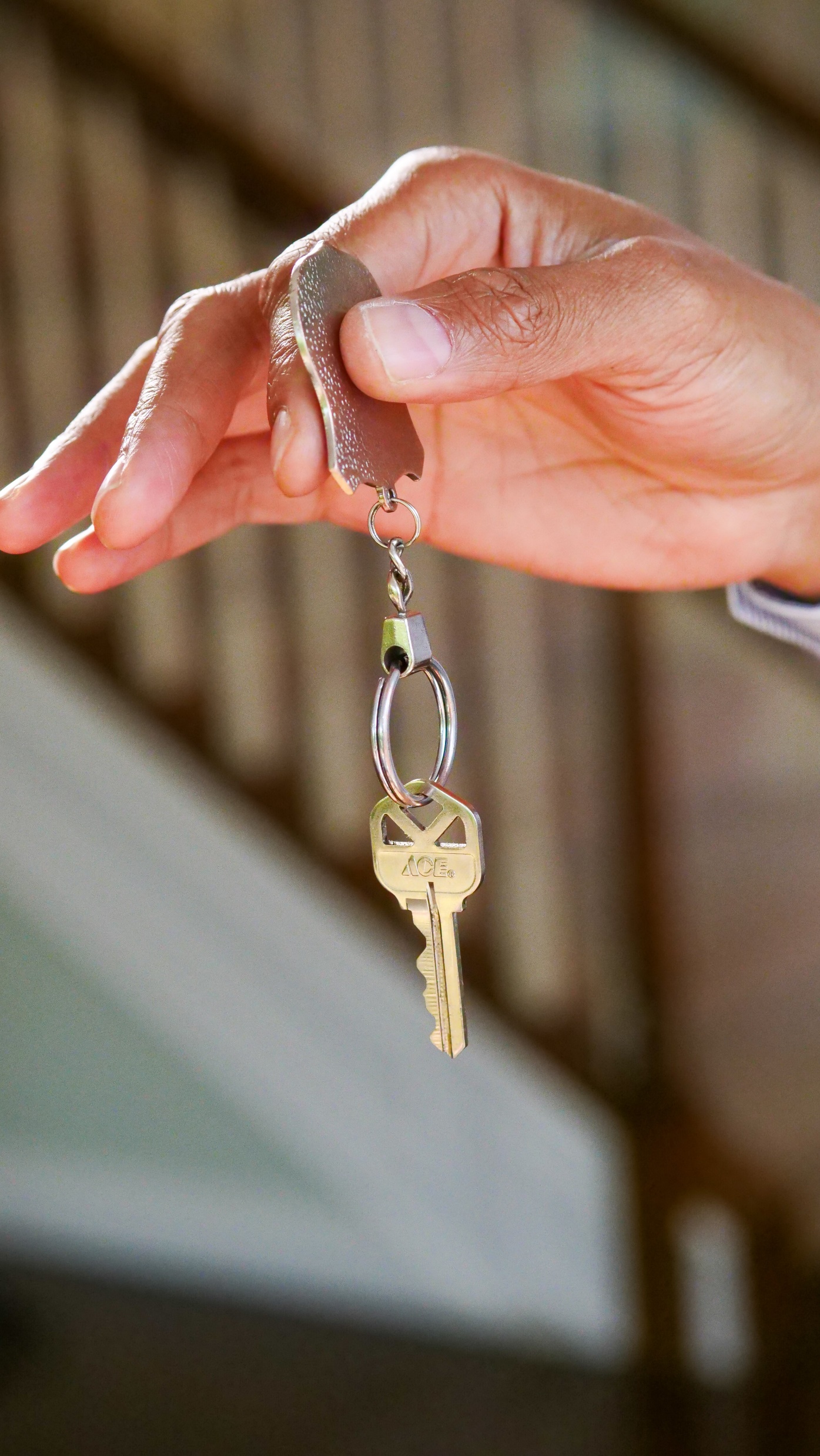 #1 - ‘The Acts of Jesus – Pt 2’
Jesus wants to continue his work through you.
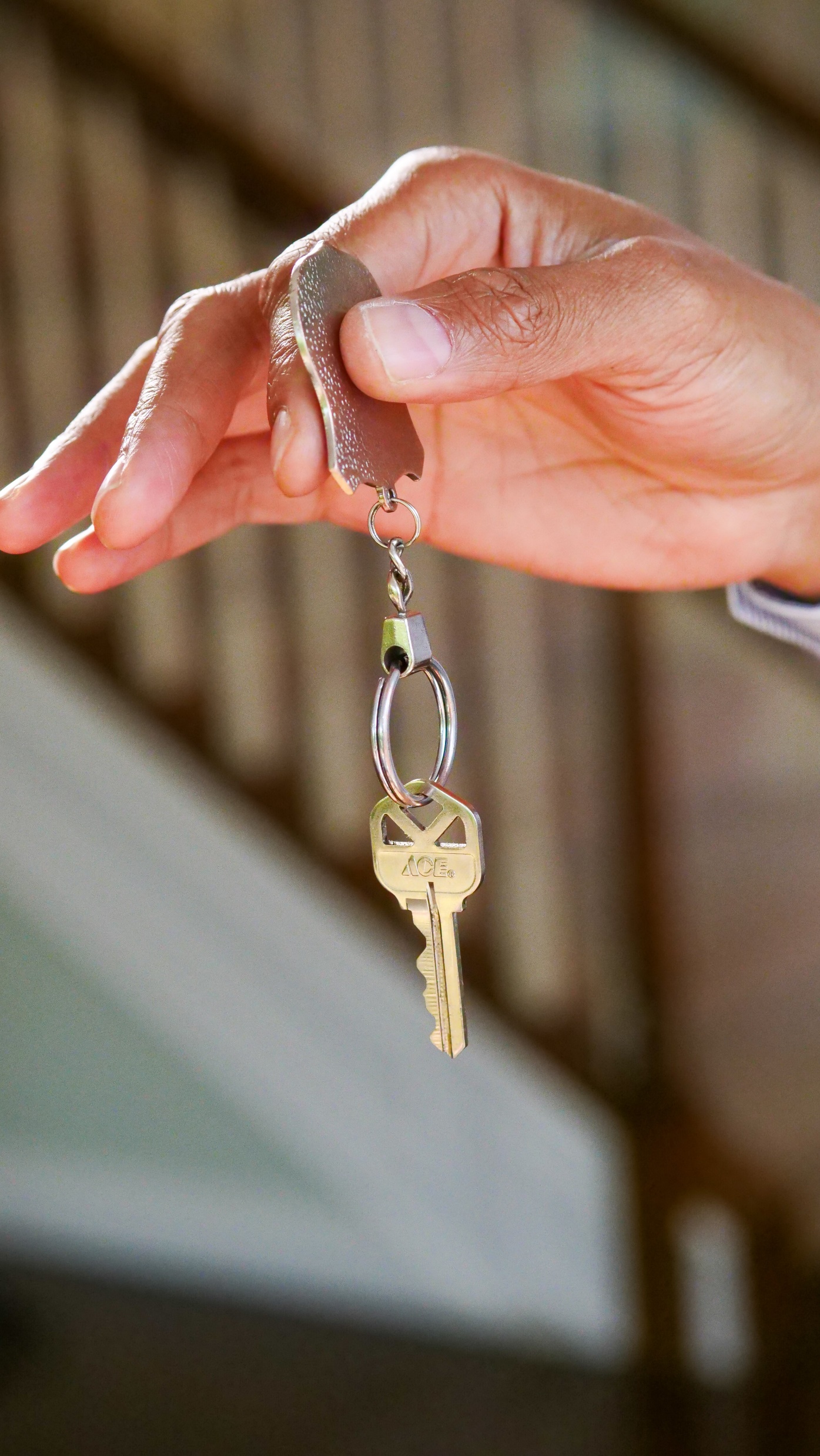 #1 - ‘The Acts of Jesus – Pt 2’
Jesus wants to continue his work through you.  
God’s kingdom is the most important thing in your life
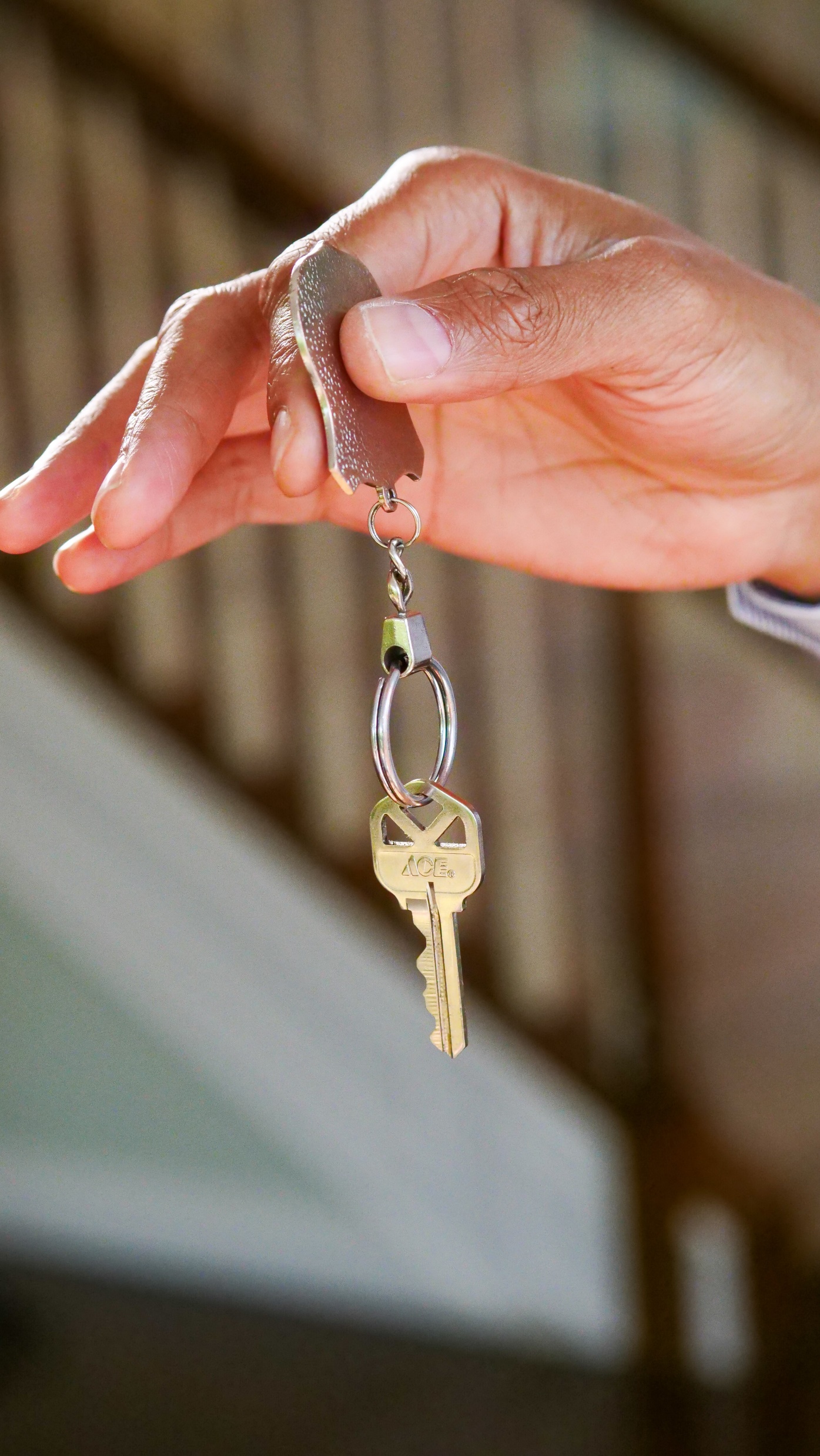 #1 - ‘The Acts of Jesus – Pt 2’
Jesus wants to continue his work through you.  
God’s kingdom is the most important thing in your life 
You have the same power that Jesus had! 1:2-5, 8